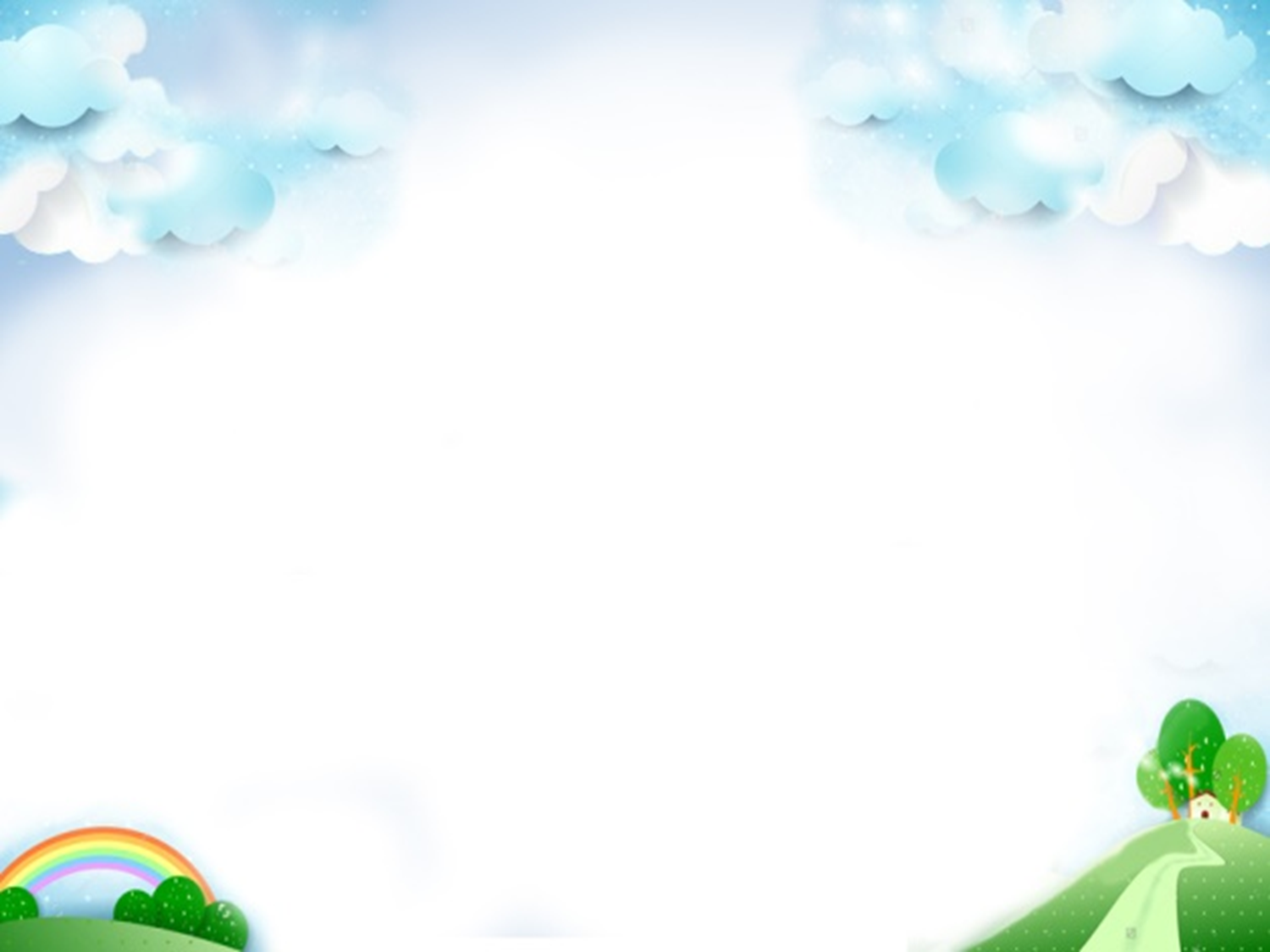 CHÀO MỪNG CÁC THẦY CÔ GIÁO 
VỀ DỰ GIỜ THĂM LỚP 3A1
MÔN TOÁN
GIÁO VIÊN DẠY: LÒ THỊ THỦY
TRƯỜNG TIỂU HỌC HUA LA - THÀNH PHỐ SƠN LA
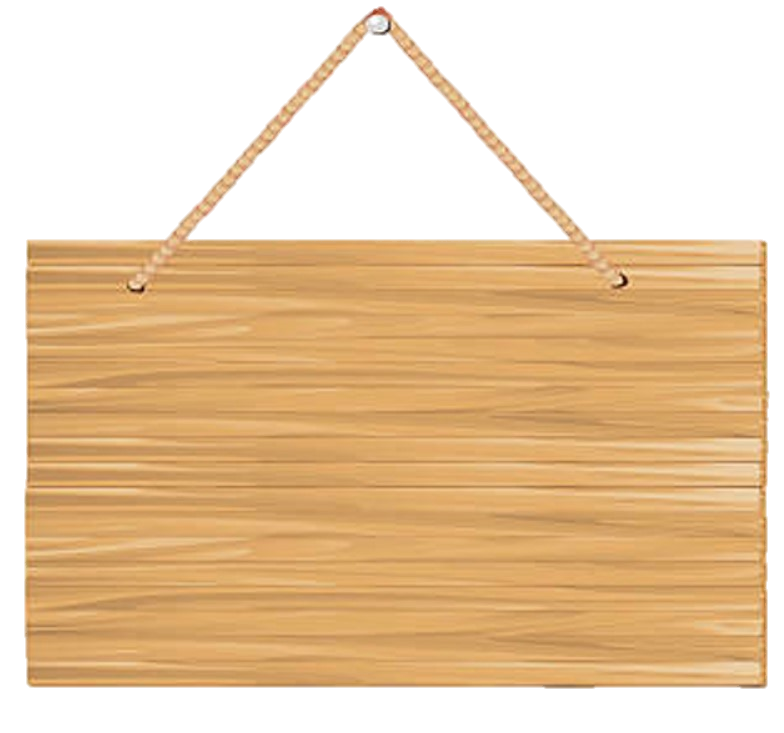 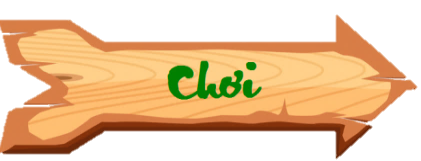 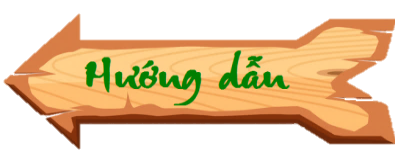 GIẢI CỨU NÀNG TIÊN CÁ
Quay lại
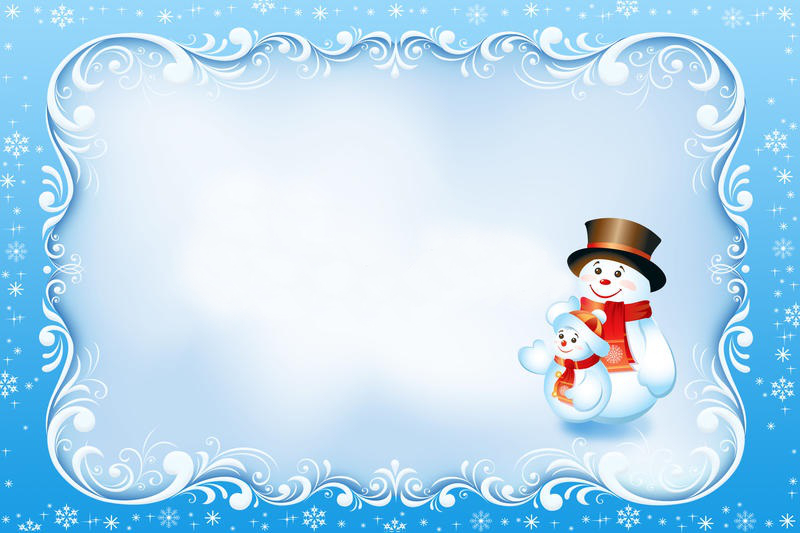 Để có được đôi chân, Nàng tiên cá Anrela ,tội nghiệp phải tìm đủ những viên ngọc trai dưới đáy dại dương dâng lên mụ phù thủy. Các em hãy giúp nàng bằng cách trả lời các câu hỏi nhé.
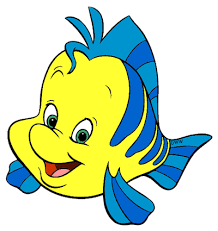 12 : 6 = ?
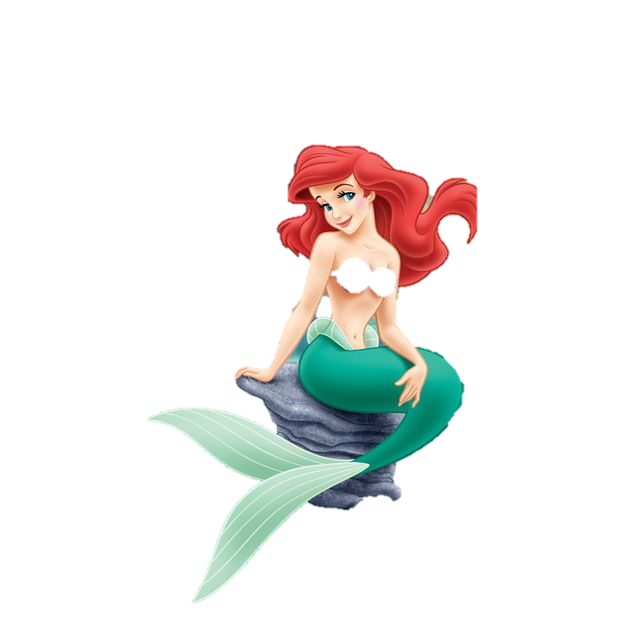 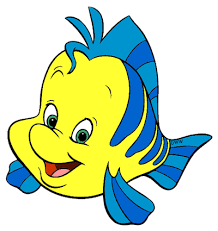 2
24 : 6 = ?
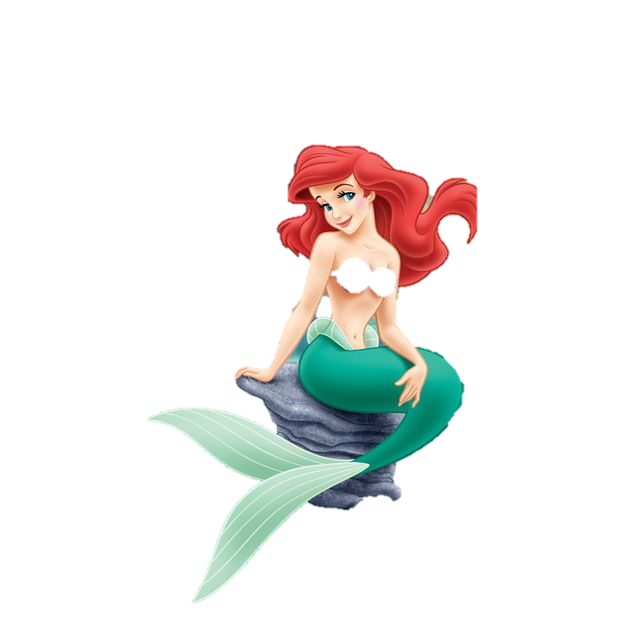 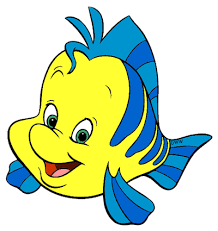 4
36 : 6 = ?
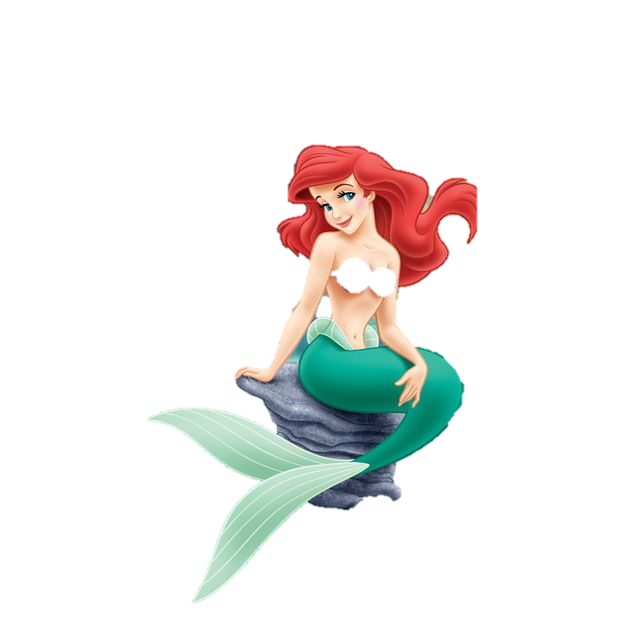 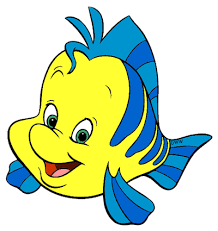 6
48 : 6 = ?
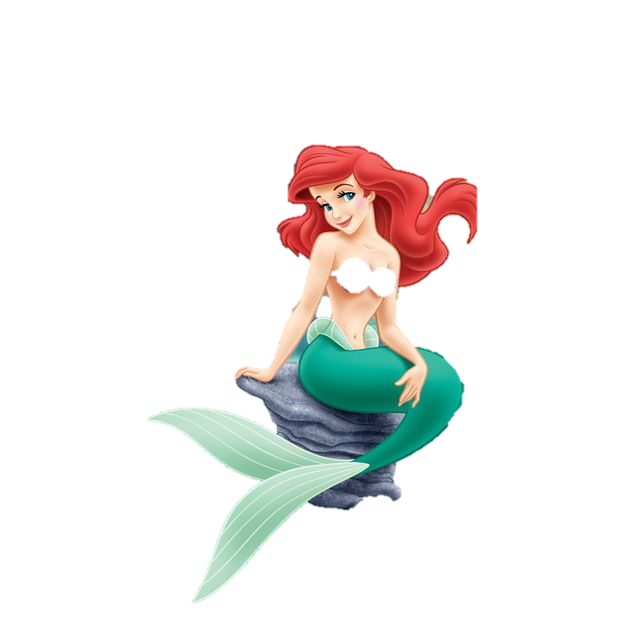 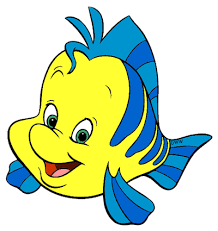 8
54 :6 = ?
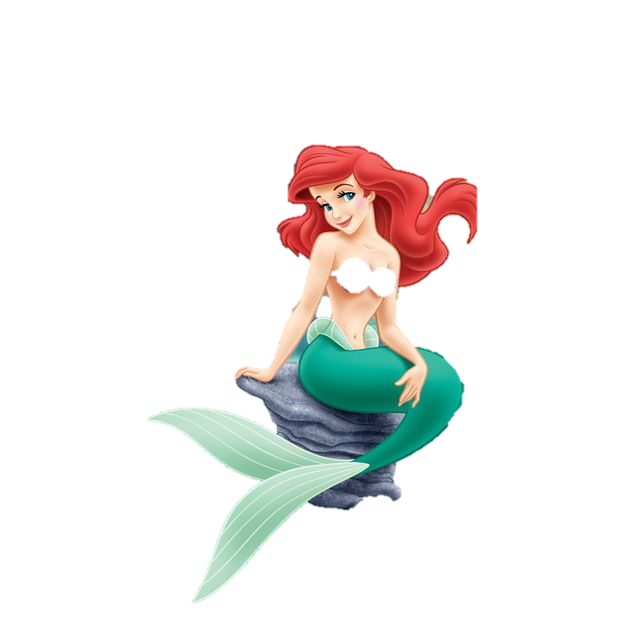 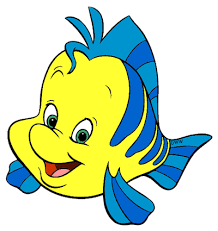 9
60 : 6 = ?
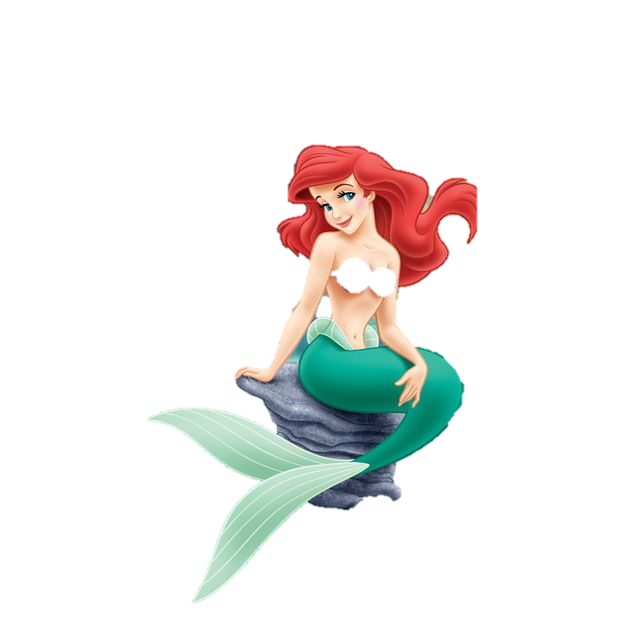 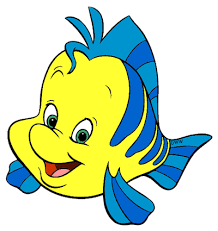 10
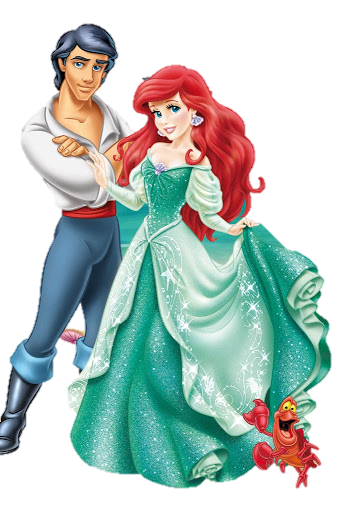 Cám ơn các bạn học sinh thông thái. Nhờ có các bạn ta có được đôi chân và cuộc sống hạnh phúc. Chúc các bạn học thật giỏi                 nha.
BÀI MỚI
Thứ Tư, ngày 23 tháng 10 năm 2024
Toán
Khởi động
Thứ Tư, ngày 23 tháng 10 năm 2024
Toán
Giảm một số đi một số lần (tr.44)
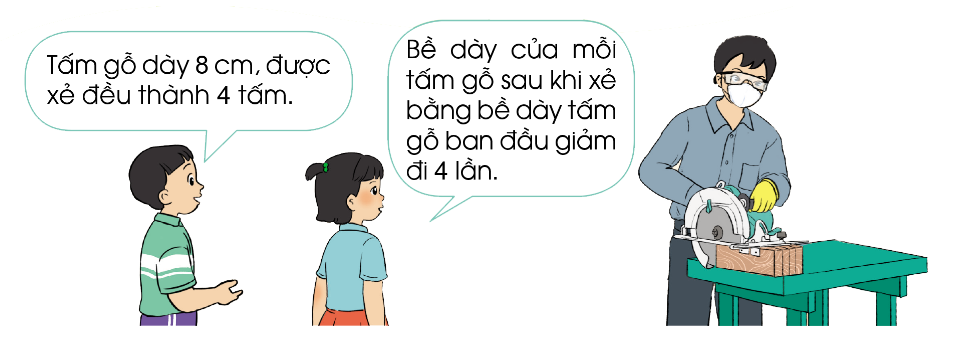 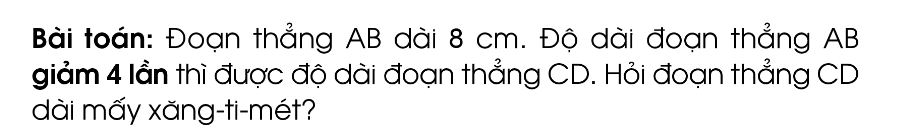 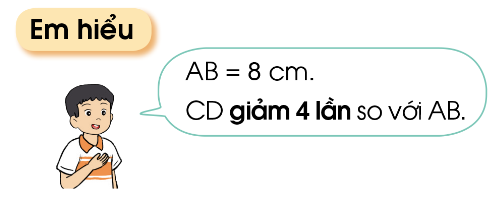 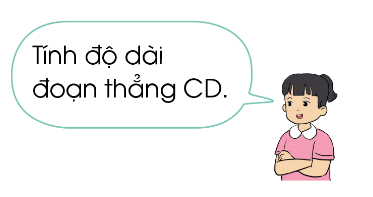 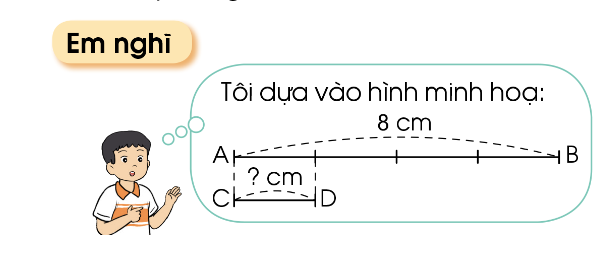 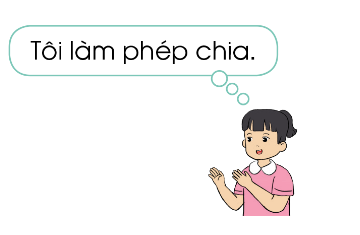 Bài giải:
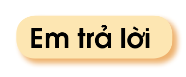 Độ dài đoạn thẳng CD là:
8 : 4  = 2 (cm)
Đáp số: 2 cm
Nhận xét: Muốn giảm một số đi một số lần, ta lấy số đó chia cho số lần.
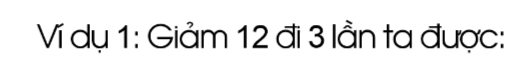 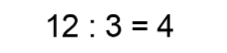 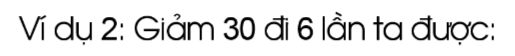 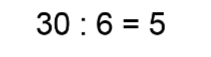 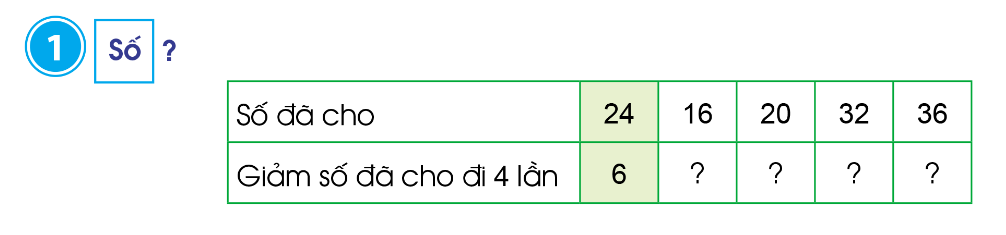 9
8
5
4
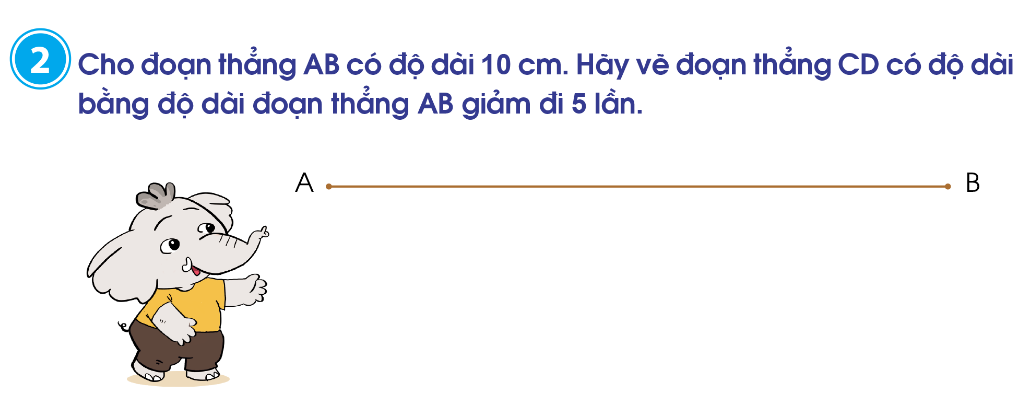 Độ dài đoạn thẳng CD là:
10 : 5  = 2 (cm)
* Học sinh vẽ vào vở độ dài CD dài 2 cm
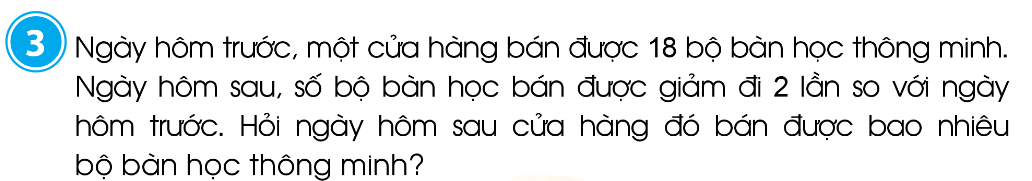 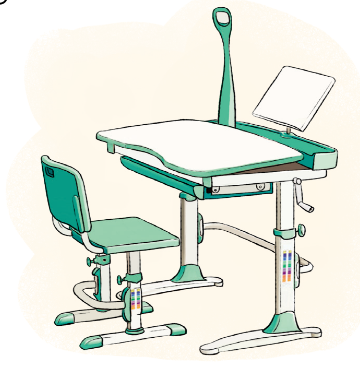 Tóm tắt
- Ngày hôm trước bán: 18 bộ.
- Ngày hôm sau bán giảm: 2 lần.
- Ngày hôm sau bán: … bộ?
Bài giải:
Ngày hôm sau cửa hàng đó bán được số bộ bàn học thông minh là:
18 : 2  = 9 (bộ)
Đáp số: 9 bộ bàn học thông minh.
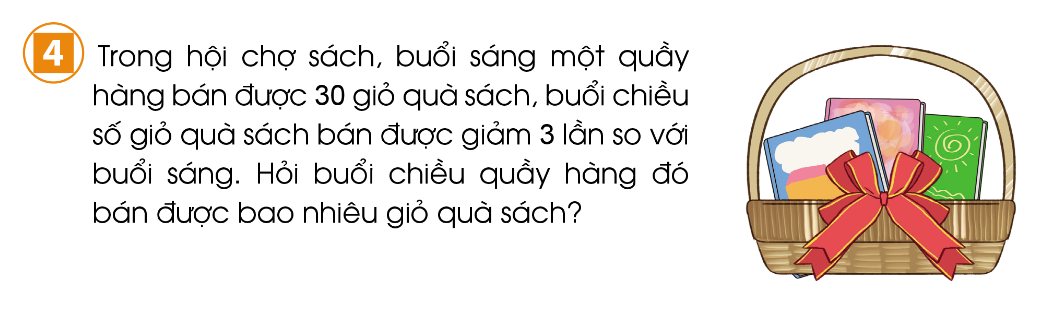 Tóm tắt
- Buổi sáng bán: 30 giỏ.
- Buổi chiều bán giảm: 3 lần.
- Buổi chiều bán: … giỏ?
Bài giải:
Buổi chiều quầy hàng đó bán được số giỏ quà sách là:
30 : 3  = 10 (giỏ quà)
Đáp số: 10 giỏ quà sách.
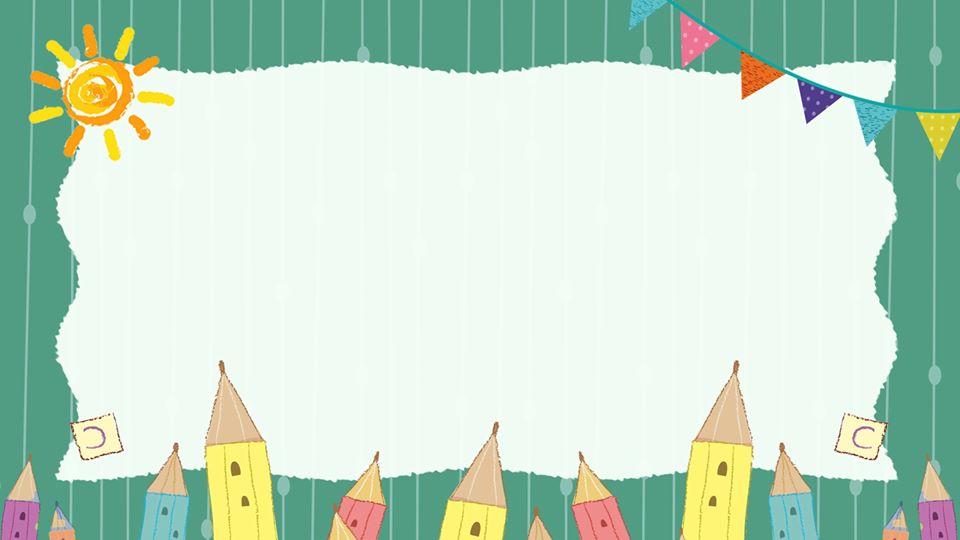 Củng cố - Dặn dò
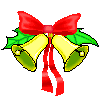 Cảm ơn thầy cô và các em!
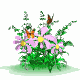 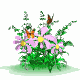